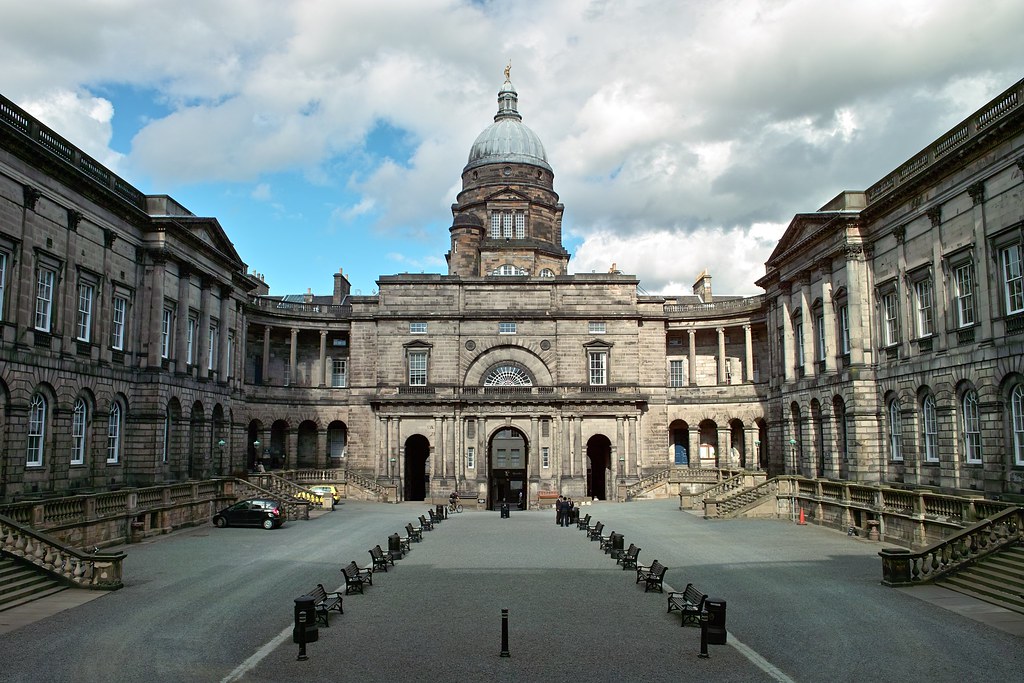 Authentic EAP Leadership: Influencing Power Structures
Hannah Jones, University of Edinburgh
This Photo by Unknown author is licensed under CC BY-ND.
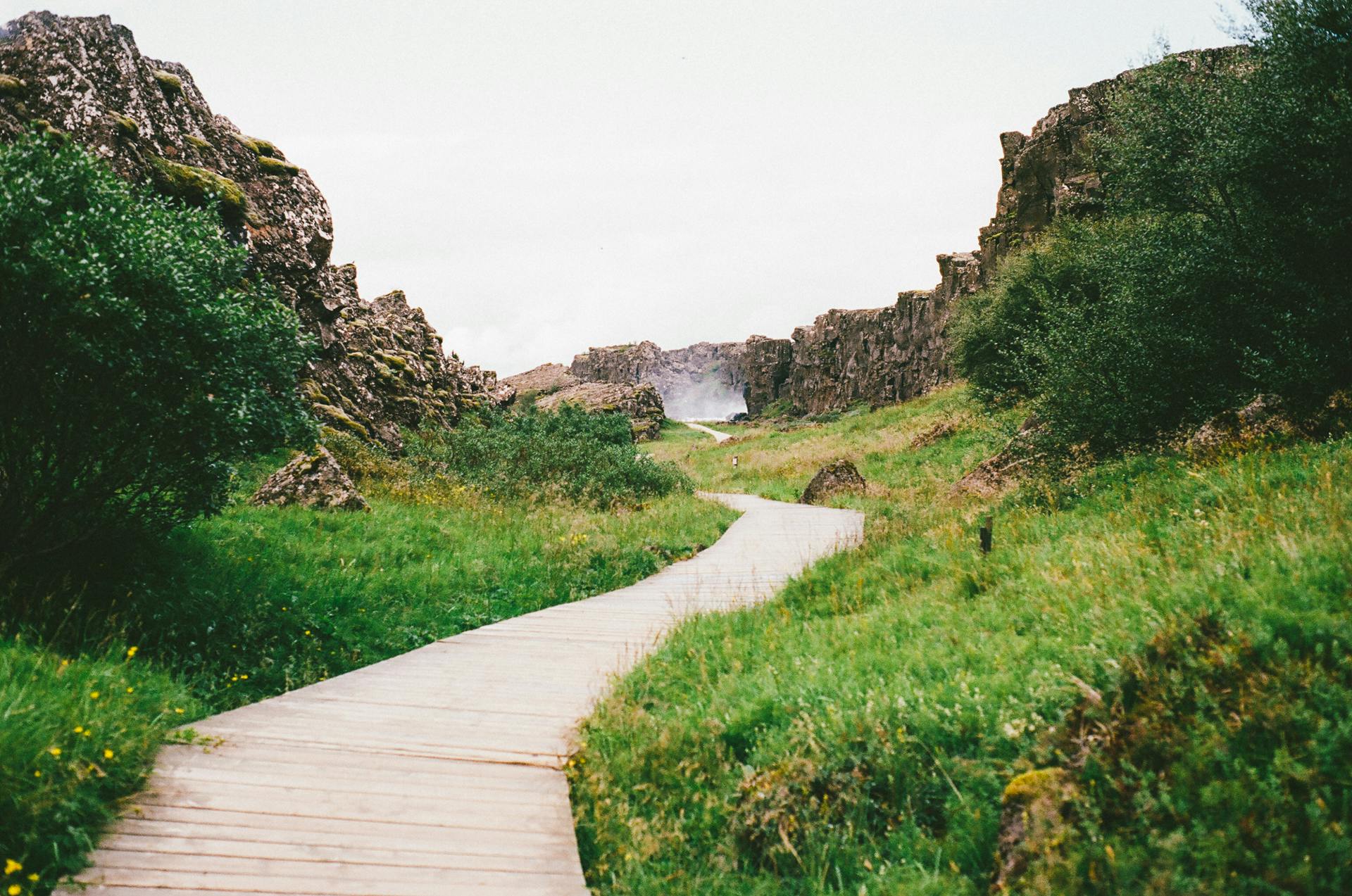 Introduction and Overview
How can we exert power and influence in the interests of our discipline, our students, and the practitioner communities that we serve? 
How can we exercise effective leadership with integrity and authenticity? 
My reflections on influencing senior leaders and governance structures. 
An opportunity to share reflections and experiences, and to chart a path towards strategic influence within your contexts.
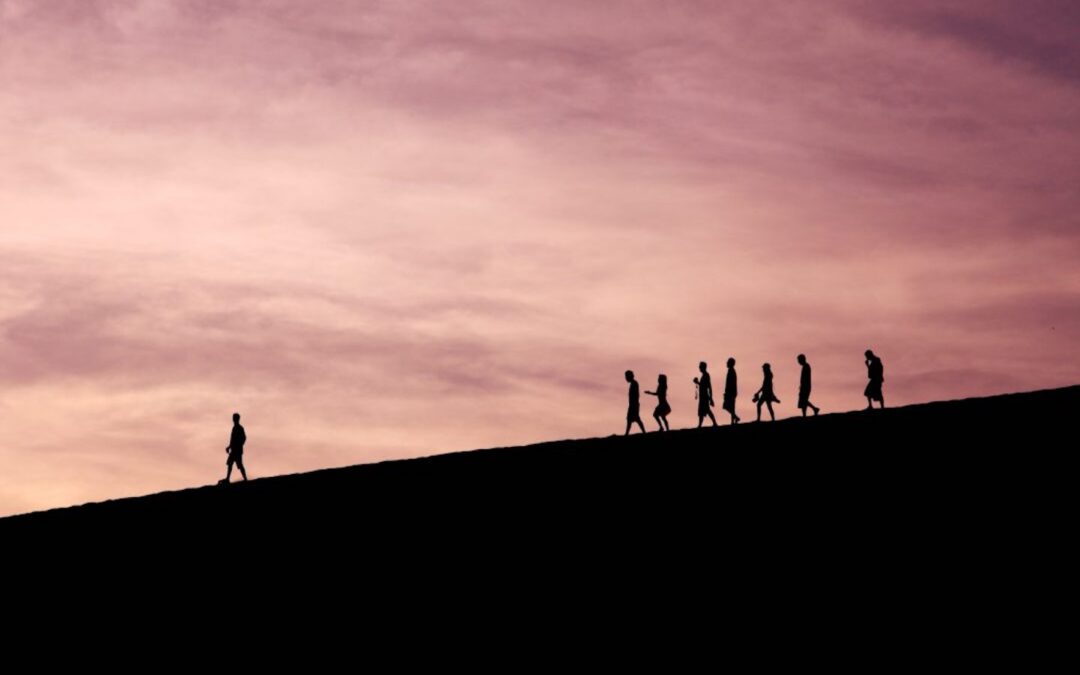 Authentic Leadership
What do you understand by authentic leadership? 
What does it look like in practice? 
What are the barriers to authentic leadership in our field, how might you overcome them?
This Photo by Unknown author is licensed under CC BY-SA-NC.
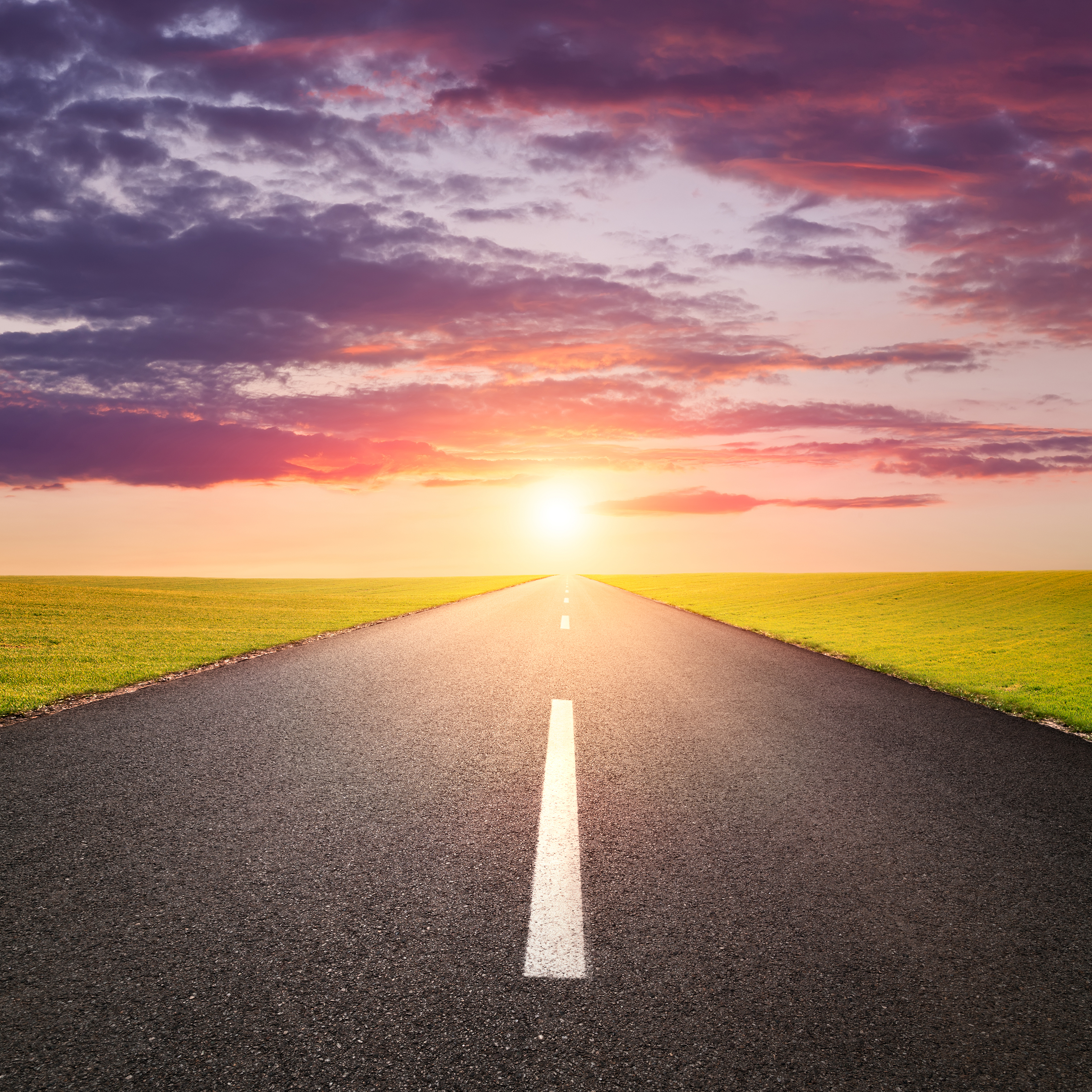 Journey of Influence
Successes and failures in influencing senior colleagues and governance structures.
Authenticity and inauthenticity as strategic tools towards more impact.
Task: Reflections and Strategic Plan
What successes and failures have you experienced when influencing in your context? 

What is your plan? What would be your authentic strategic vision? What would be the steps to realisation?
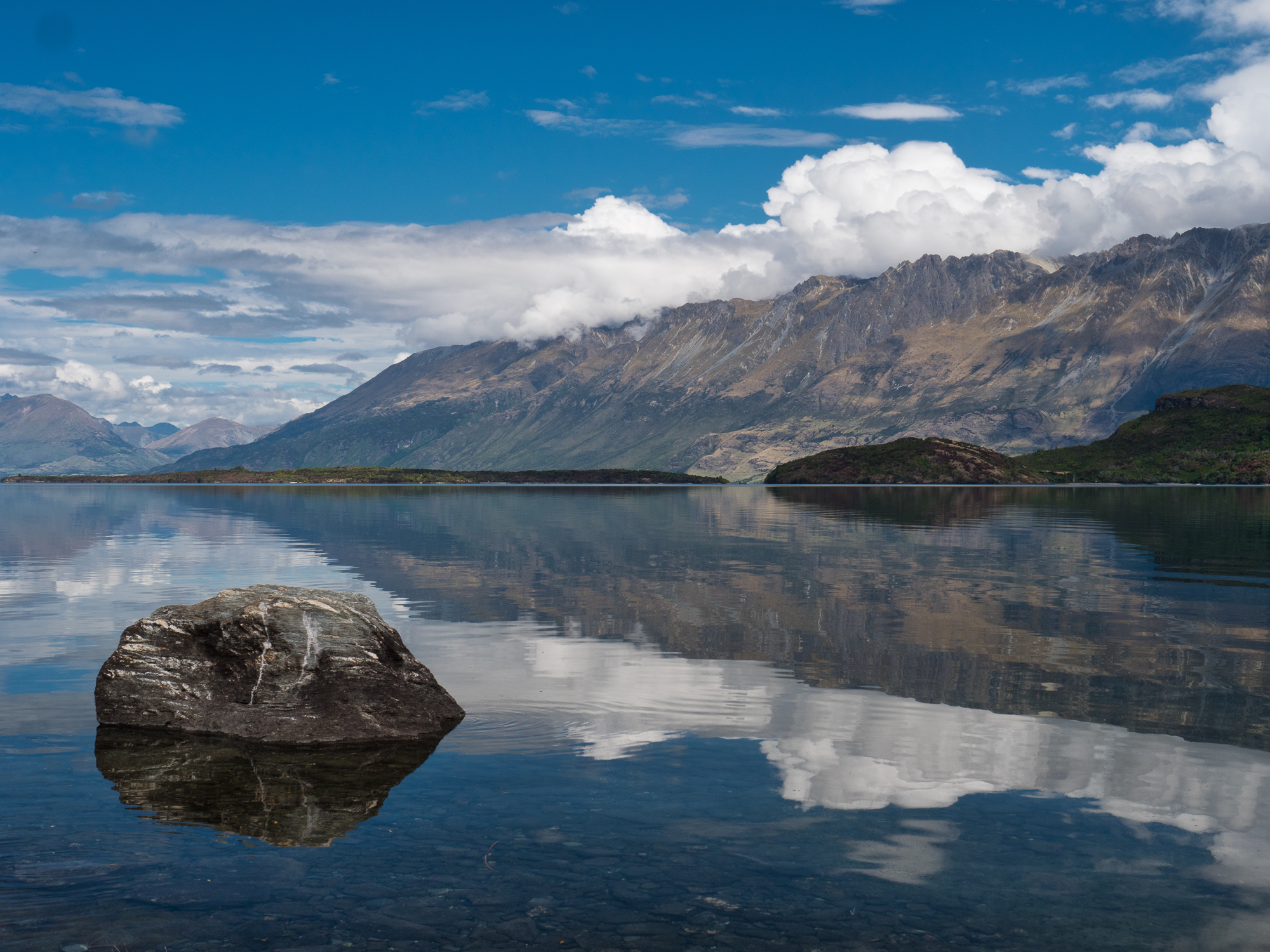 This Photo by Unknown author is licensed under CC BY-SA-NC.
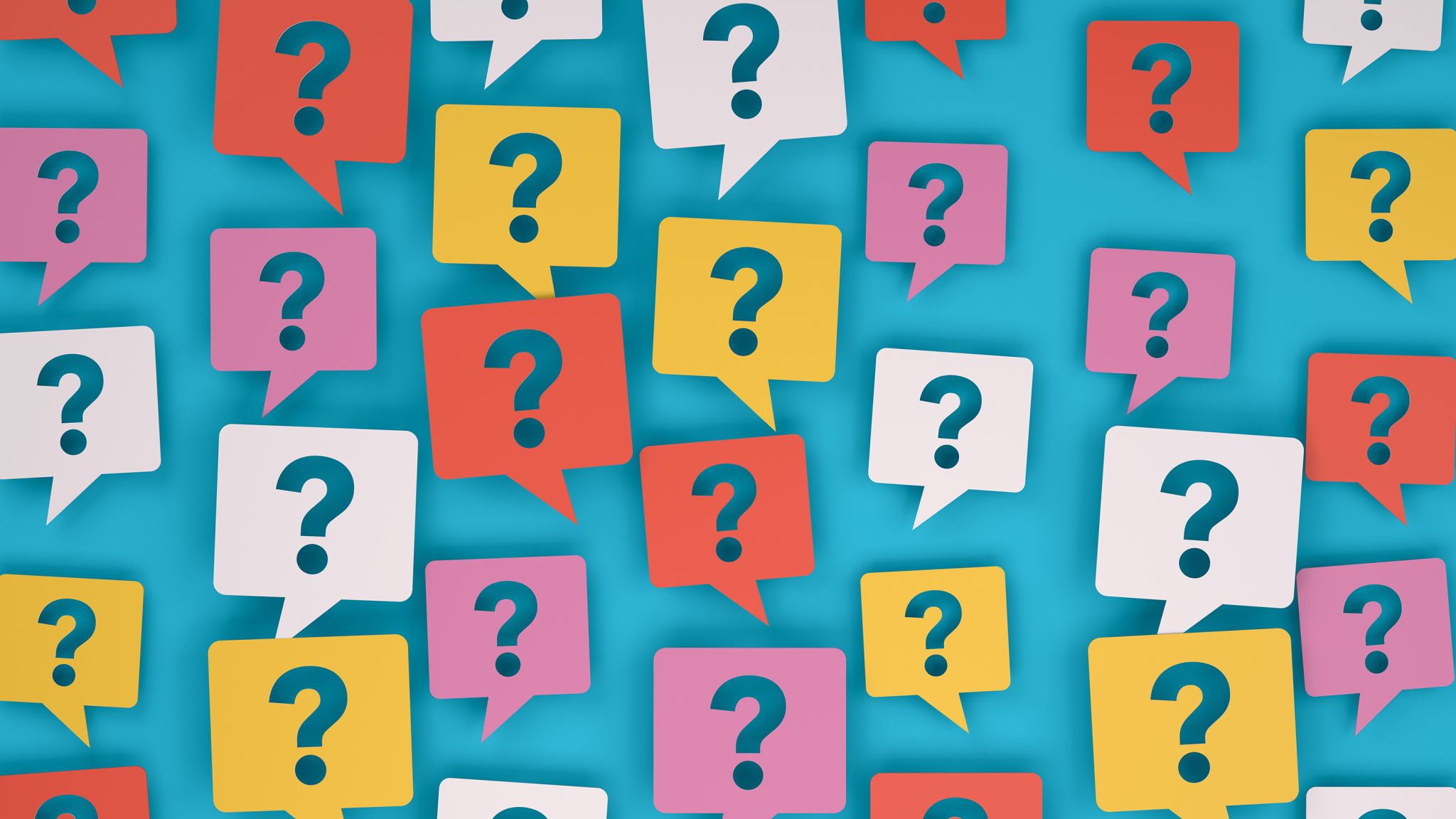 Feedback and Questions
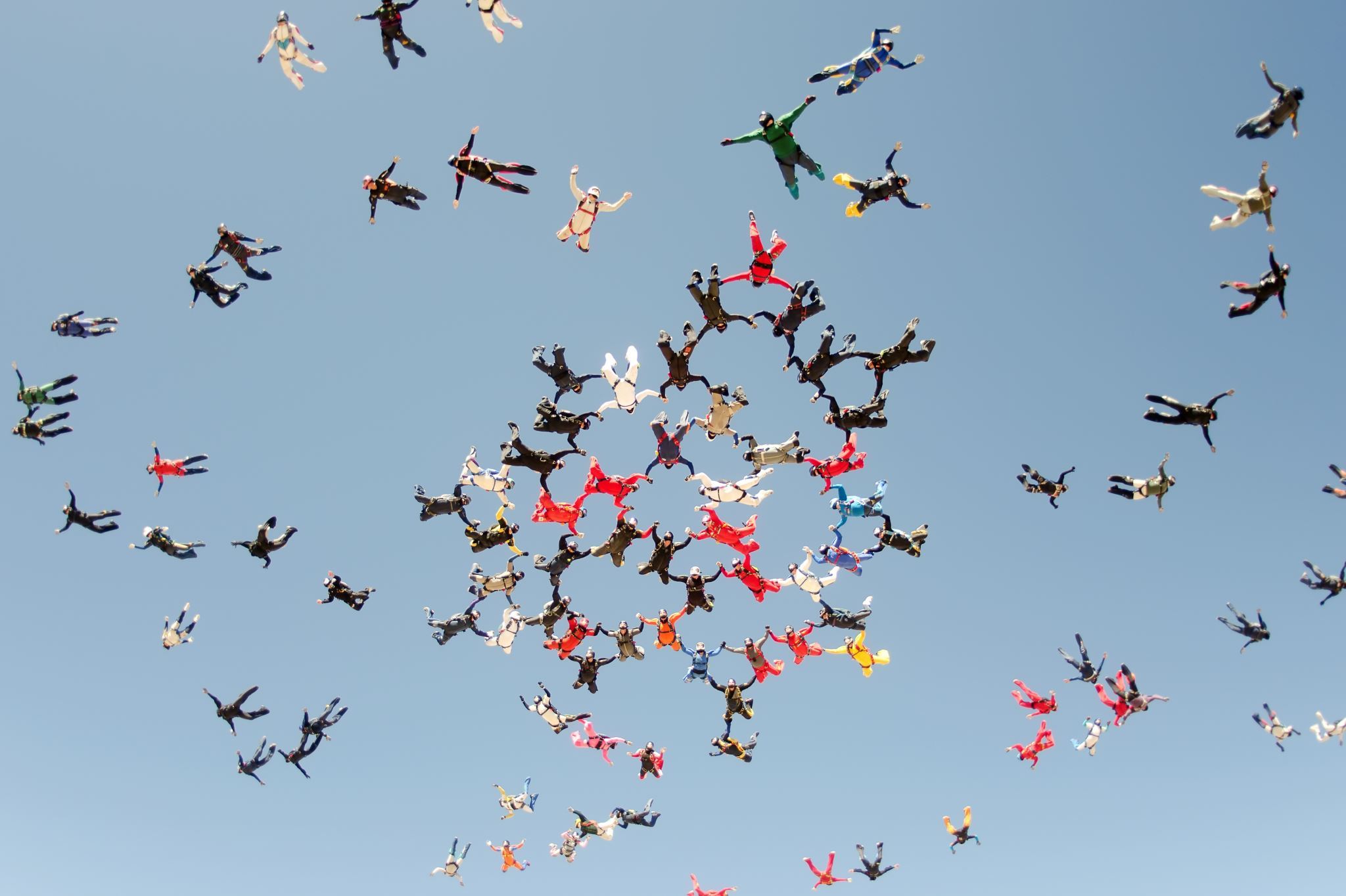 Continuing the conversation
I would love to keep in contact with you to share reflections on how your journey of influence is progressing, to support each other and continue the conversation on leadership in EAP
Please reach out: hannah.i.jones@ed.ac.uk
References
Alvesson, M. & Einola, K. (2019) Warning for excessive positivity: Authentic leadership and other traps in leadership studies. The Leadership quarterly. [Online] 30 (4), 383–395.
Gardner, W. L. et al. (2011) Authentic leadership: A review of the literature and research agenda. The Leadership quarterly. [Online] 22 (6), 1120–1145.
Gardner, W. L. et al. (2021) Authentic leadership theory: The case for and against. The Leadership quarterly. [Online] 32 (6), 101495-.
Hyland, K. (2012) Disciplinary Identities: Individuality and Community in Academic Discourse. [Online]. Cambridge University Press.
Whong, M. (2021) Leadership and Management in EAP: Whose Job is it? Durham BALEAP PIM June 2012. Accessible: Melinda Wong: Leadership (and Management) inEAP: Whose Job is it? (youtube.com)